Unit 5 WritingSG4
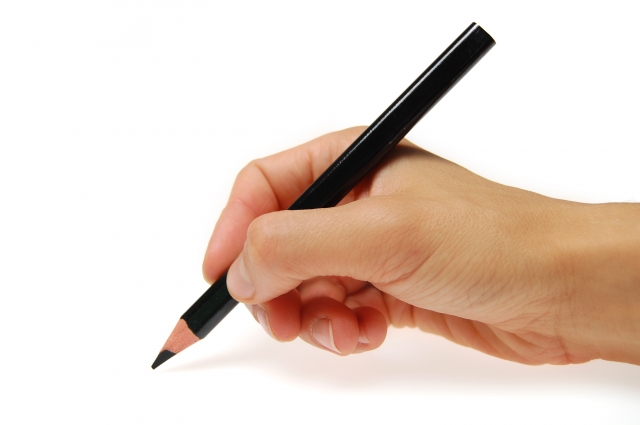 Tr. Nora Khalid
Objectives:
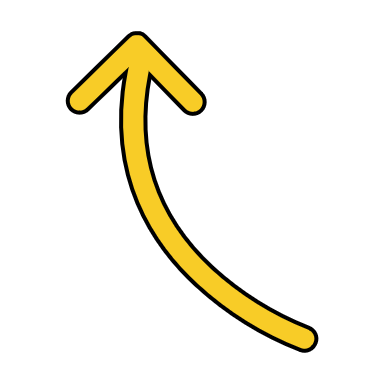 Write
about how the weather affects a person
Classify
adjectives that describe moods and those that describe the weather
Practice
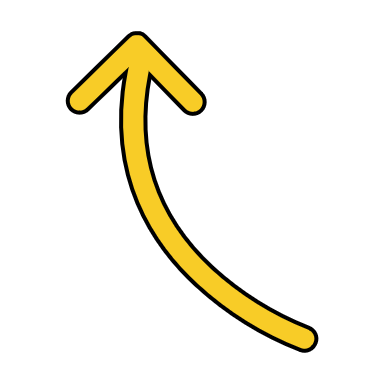 The uses of “if” and “when”
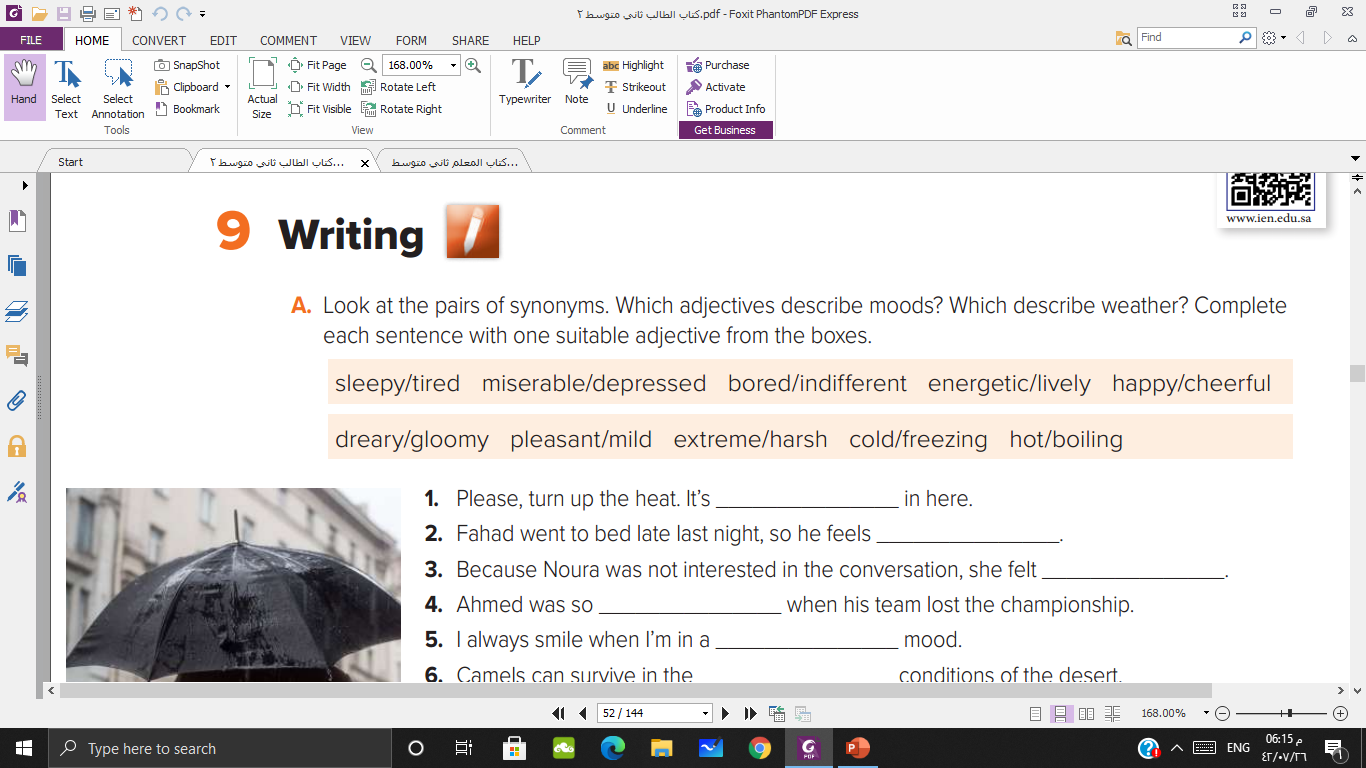 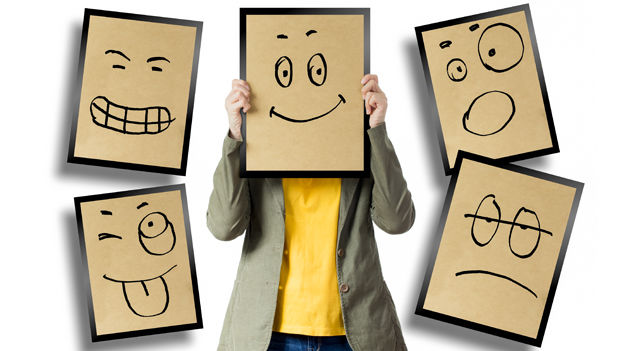 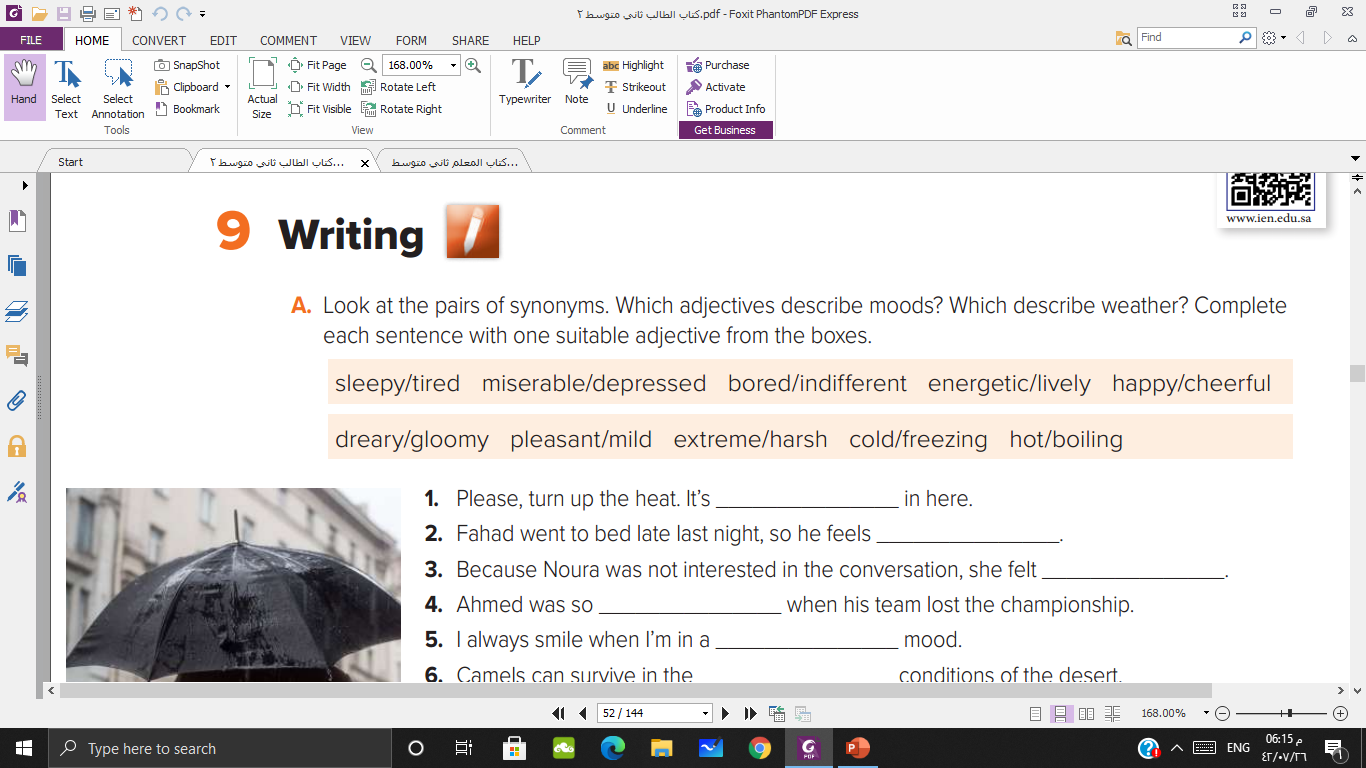 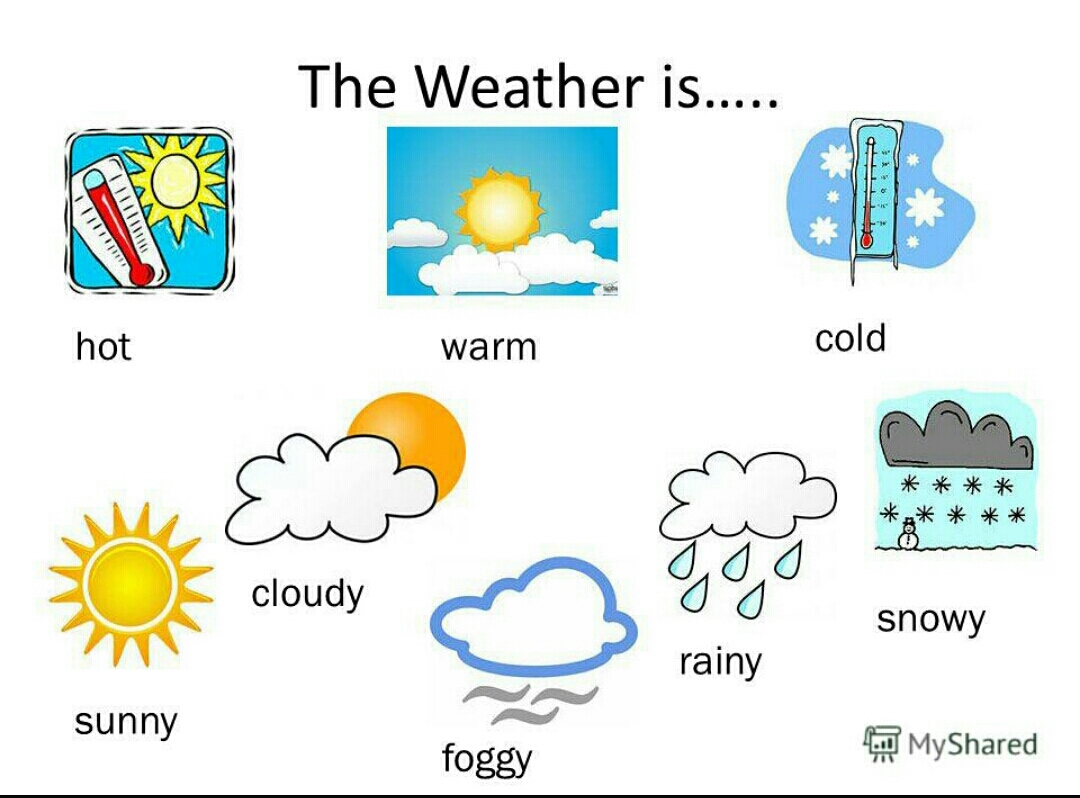 Find out the meaning of the new vocabulary
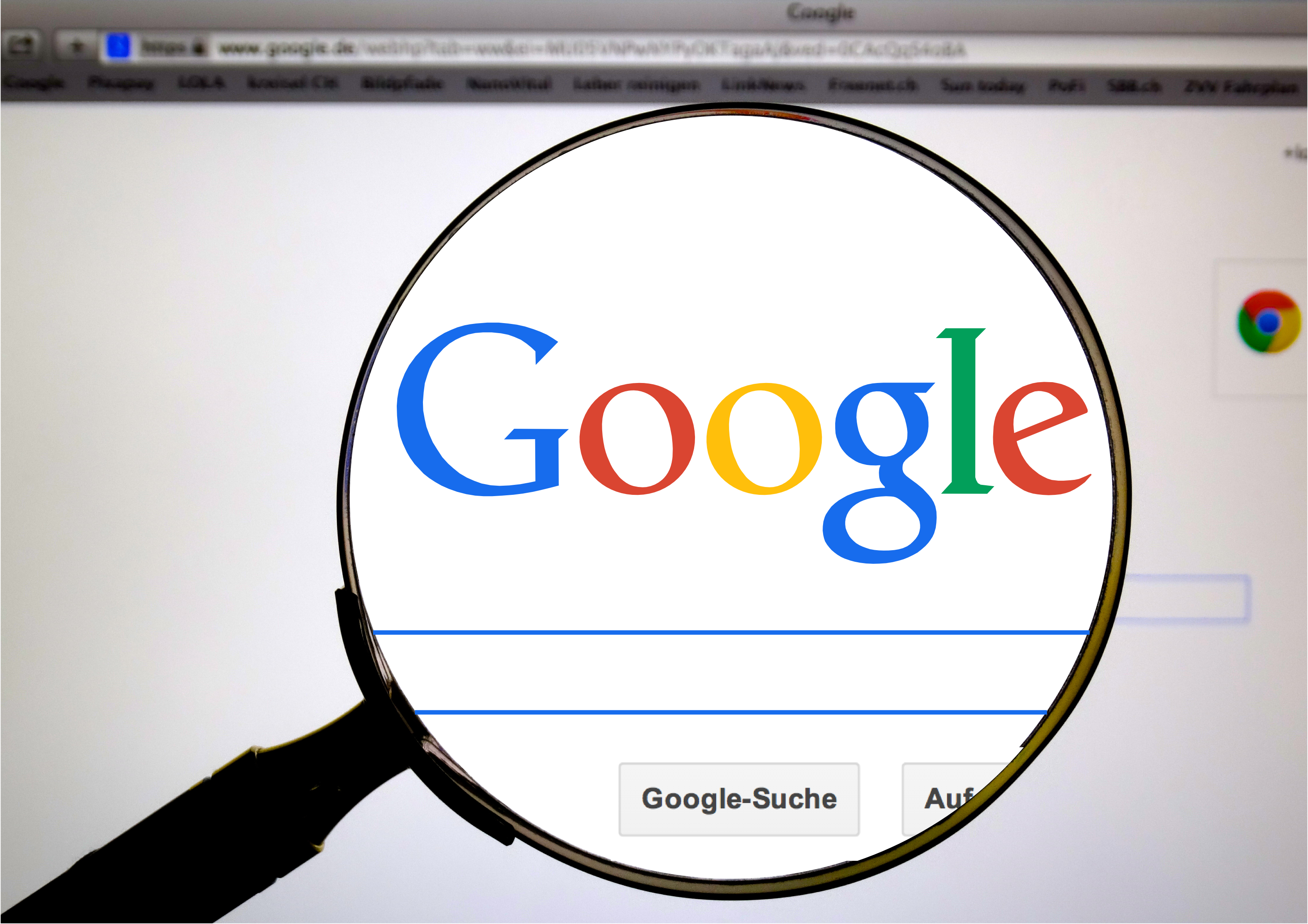 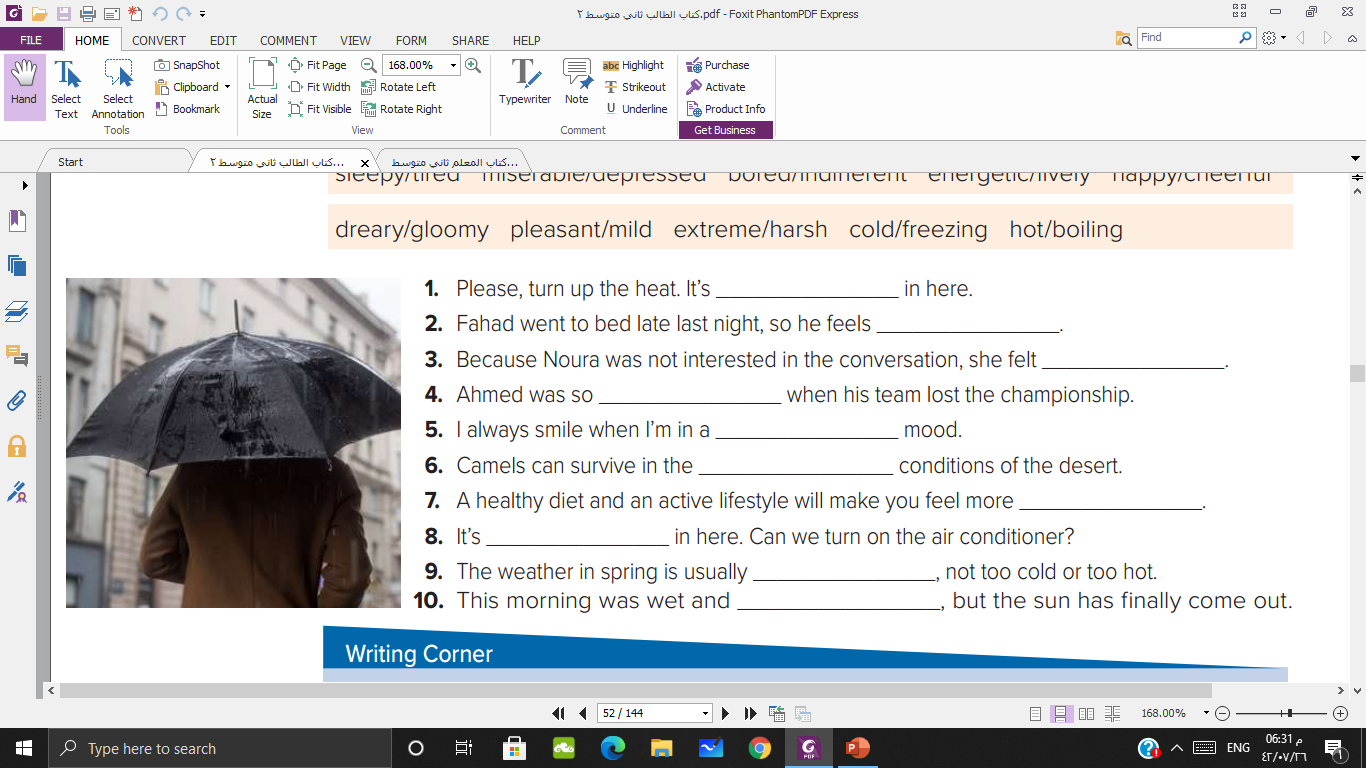 cold / freezing
sleepy / lazy
bored/indifferent
miserable/depressed
happy/cheerful
Extreme/harsh
energetic/lively
hot / boiling
pleasant / mild
deary / gloomy
[Speaker Notes: بهذه الشريحة يتم توضيح المحادثة وكيفية الحوار بين الطالبات ثم يكون التطبيق بالشريحة التي بعدها]
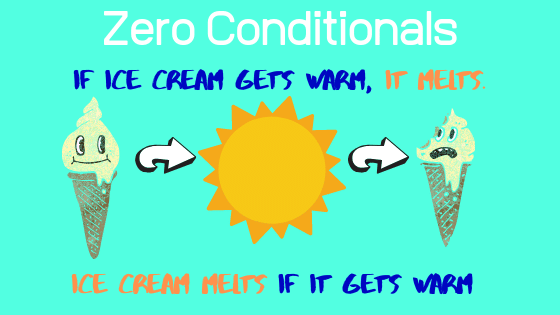 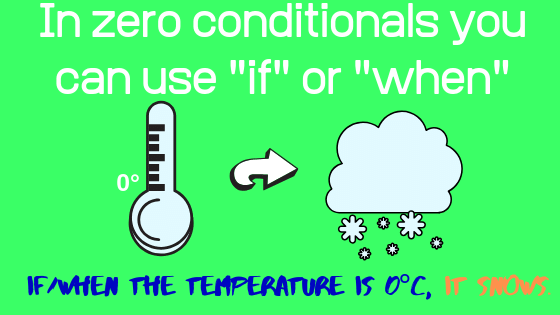 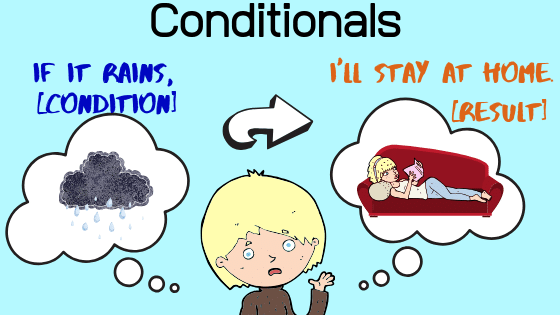 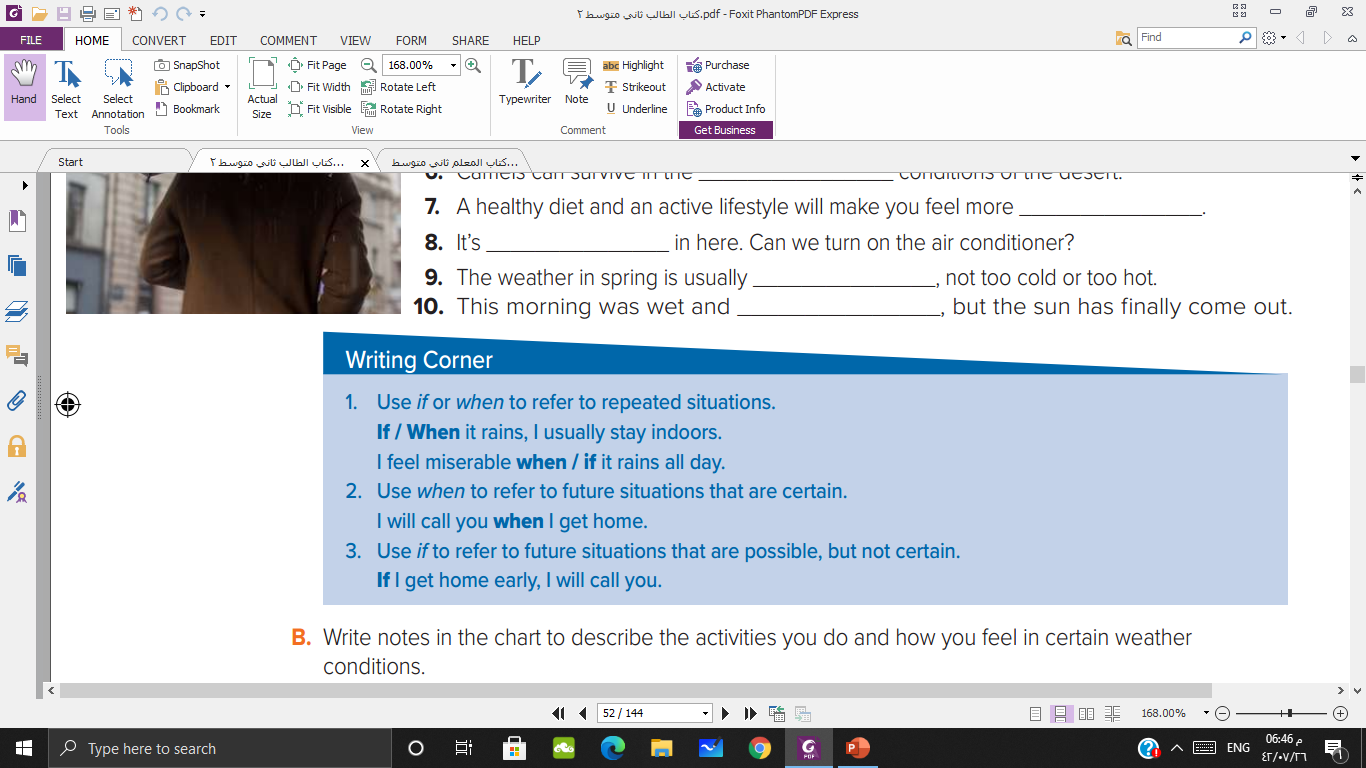 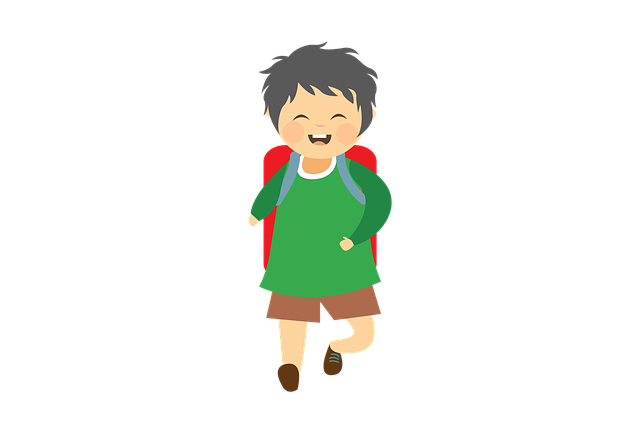 If it a pleasant day, ……..
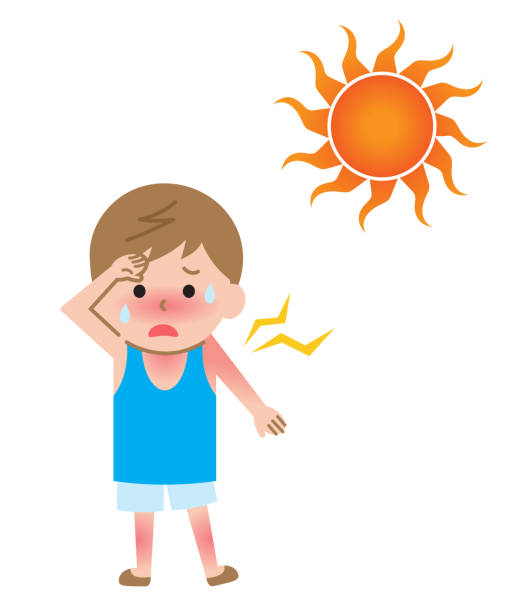 If the weather is boiling, ……..
I feel cheerful when, ……..
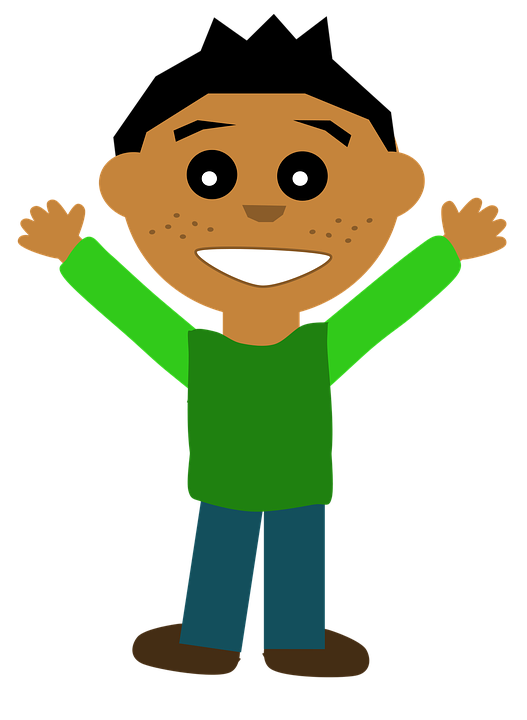 I feel depressed when, ……..
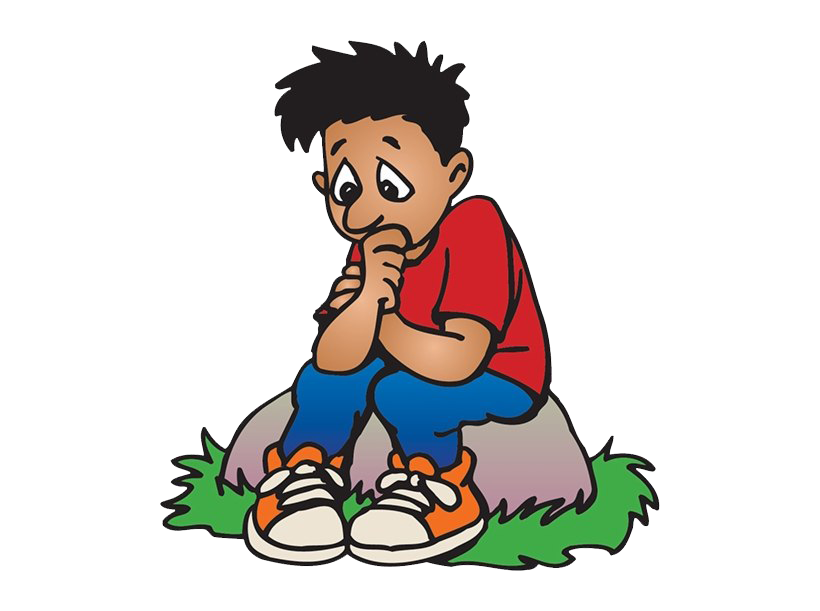 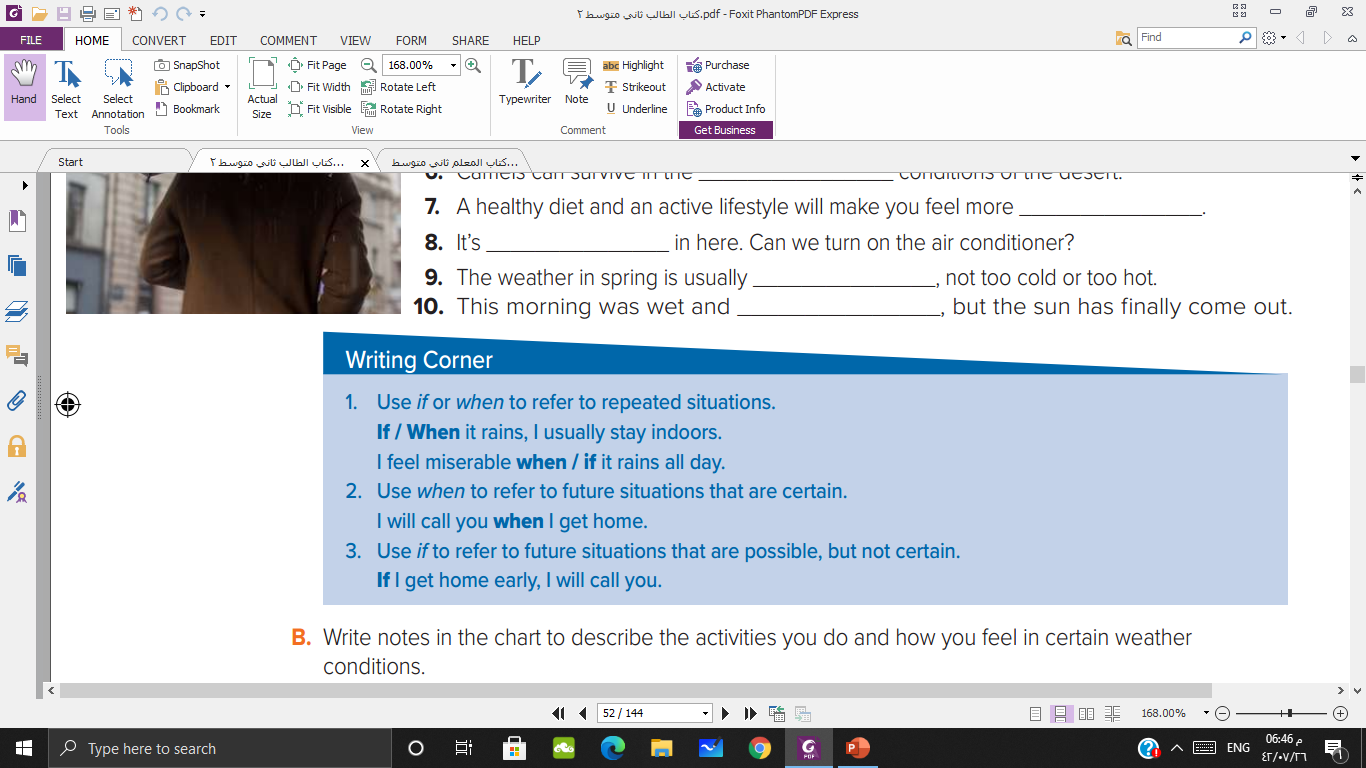 If I finish my homework early, ……..
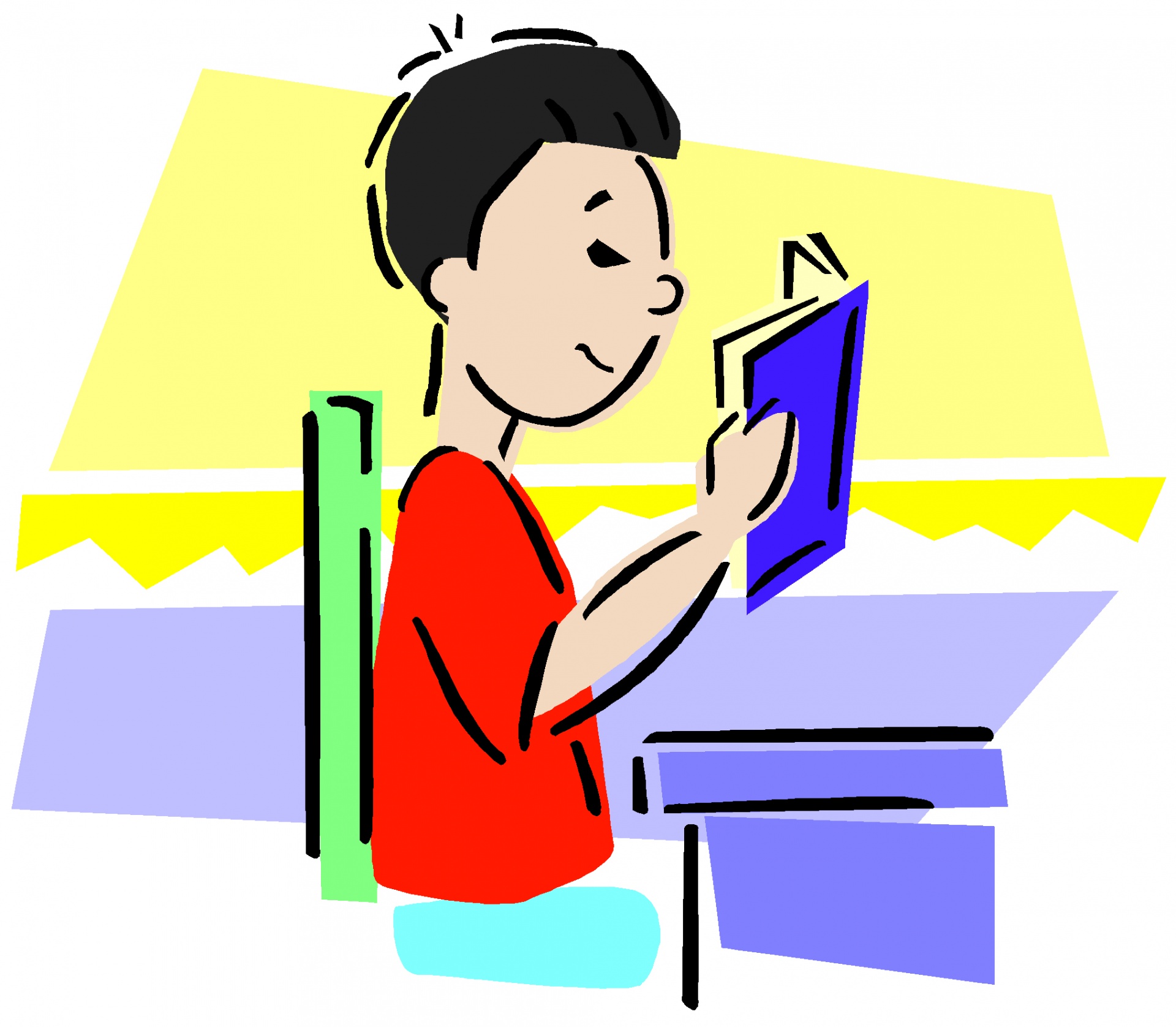 If he misses the bus, ……..
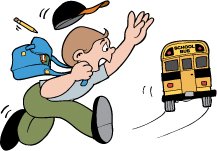 My parents will be happy if, ……..
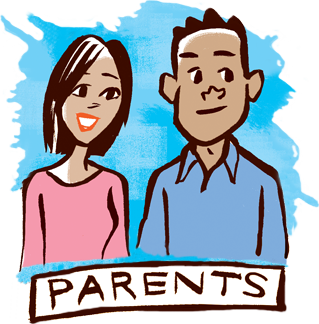 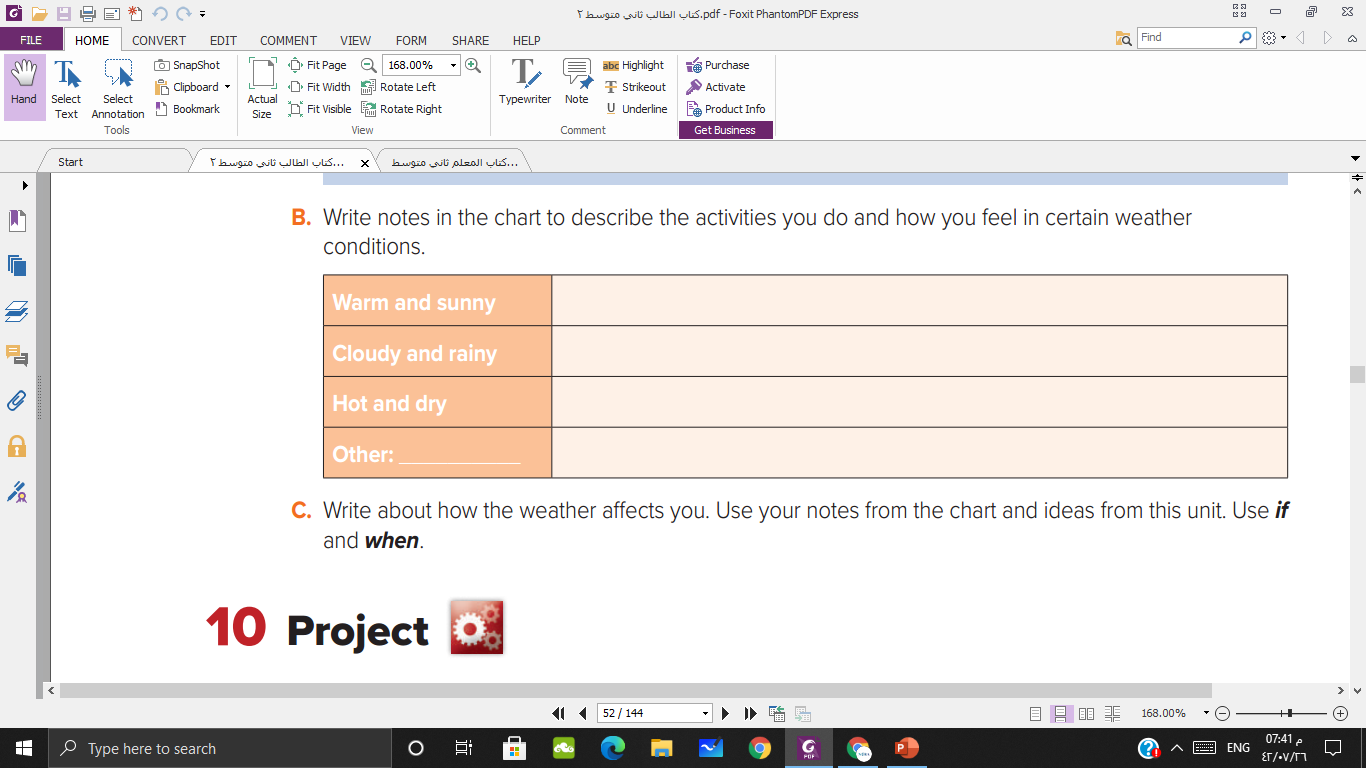 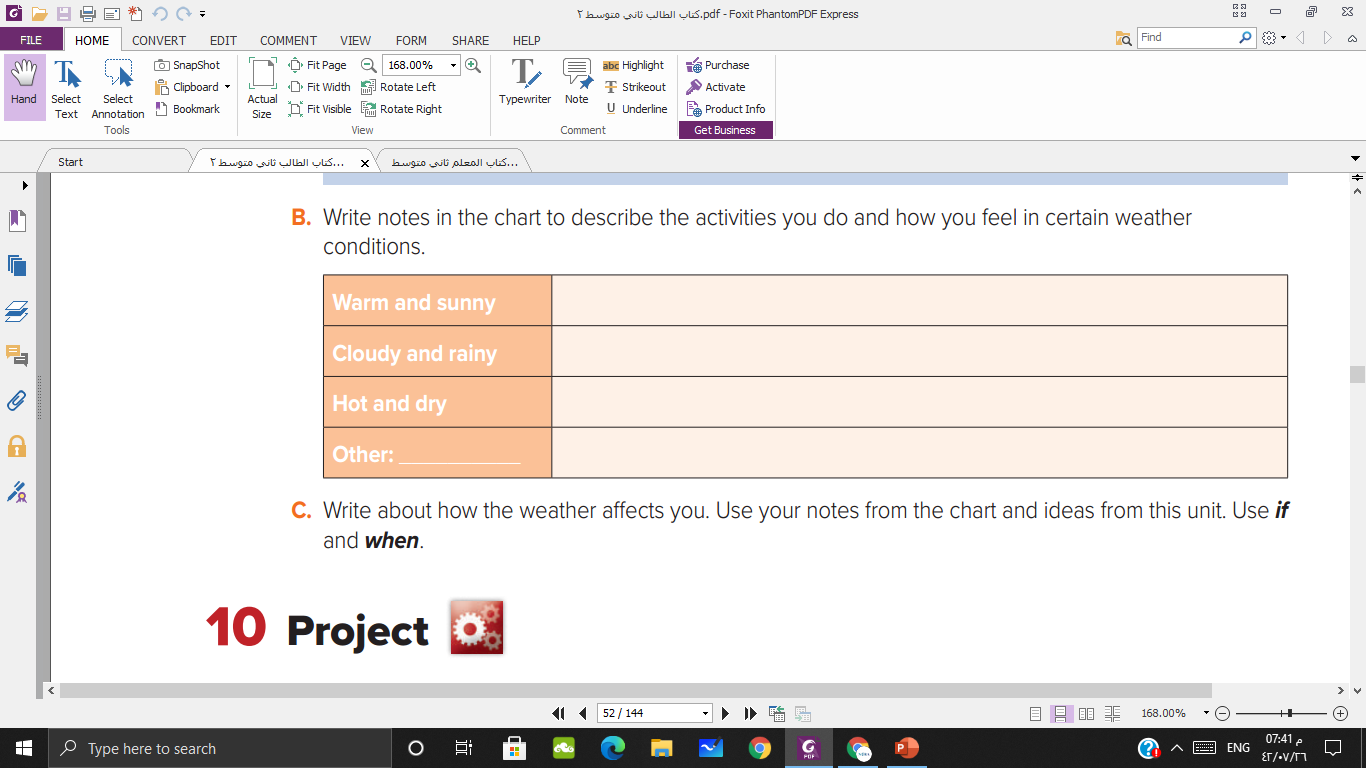 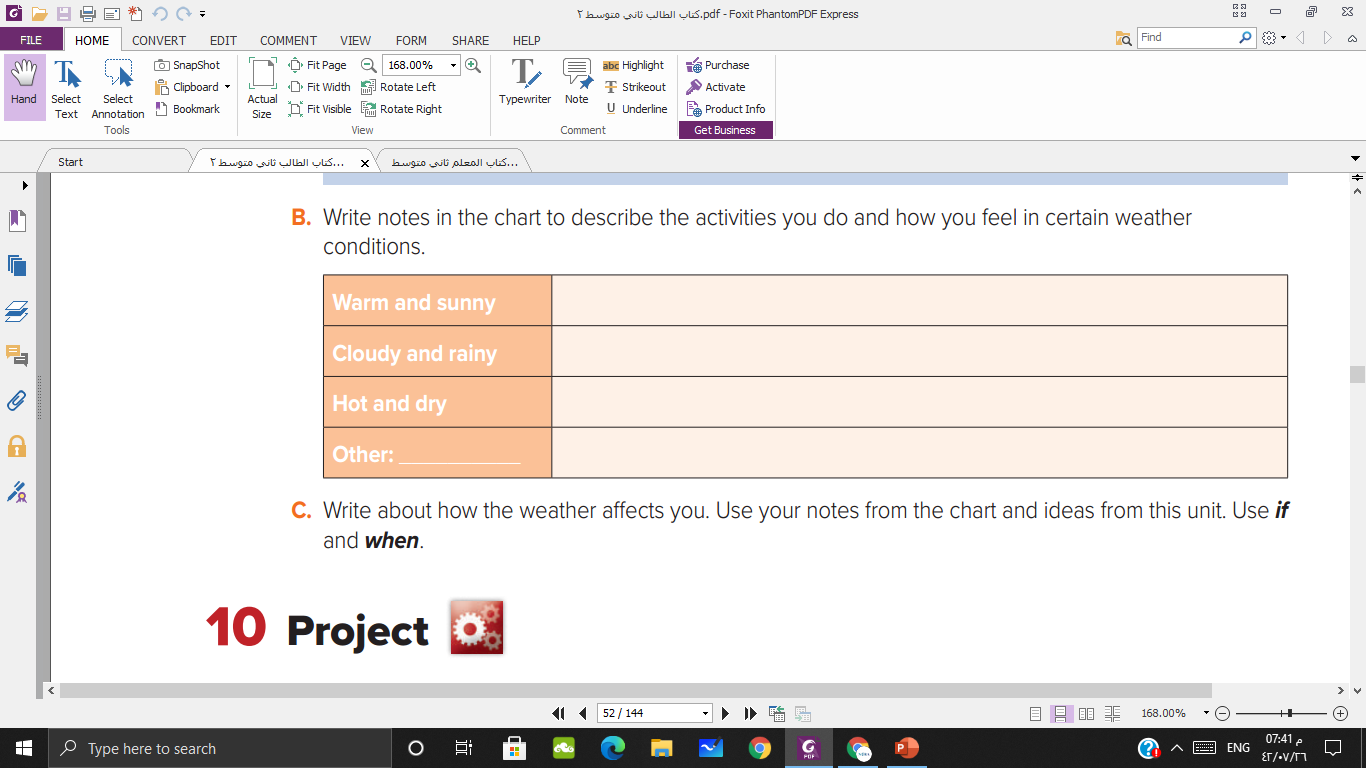 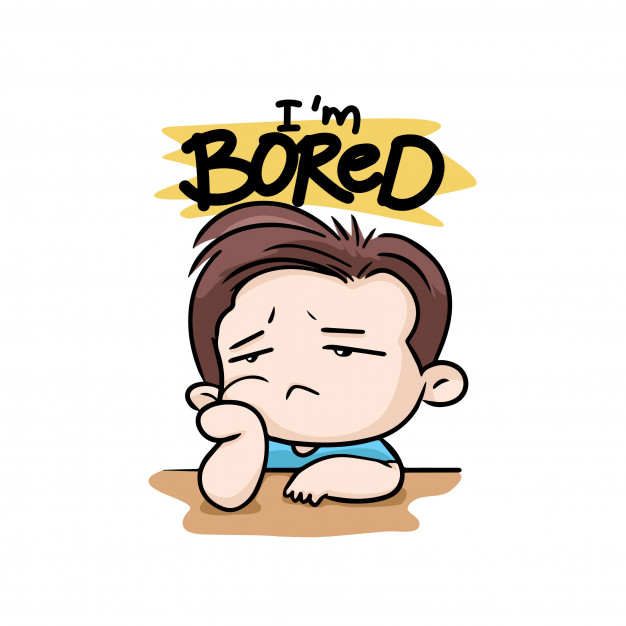 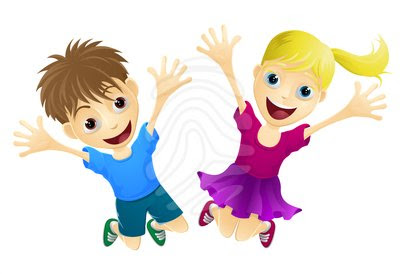 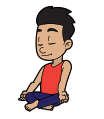 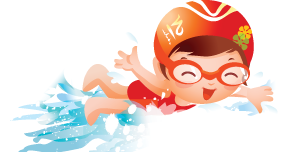 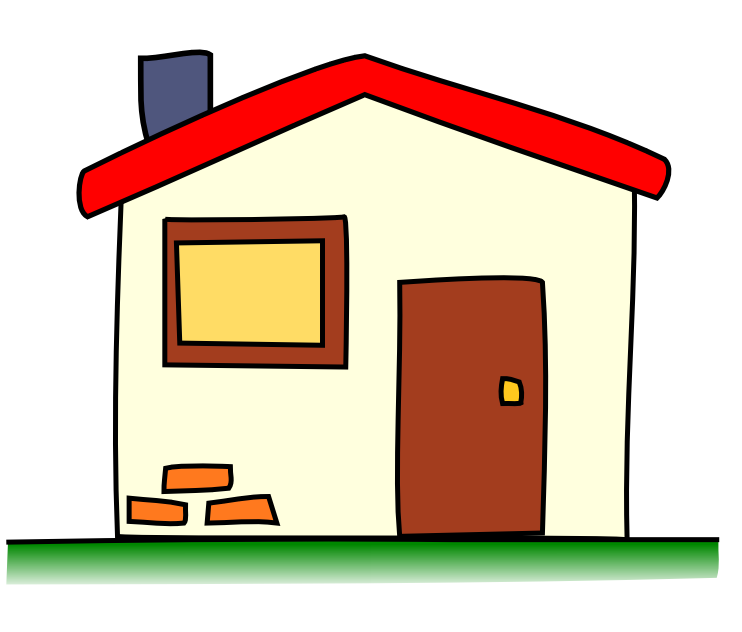 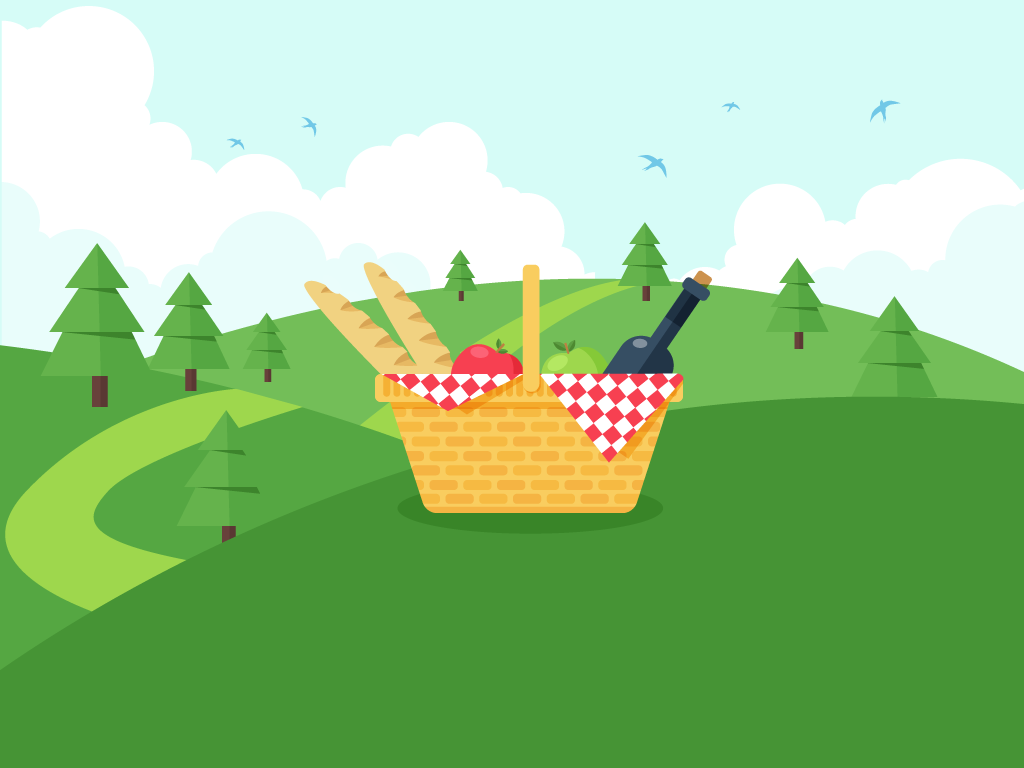 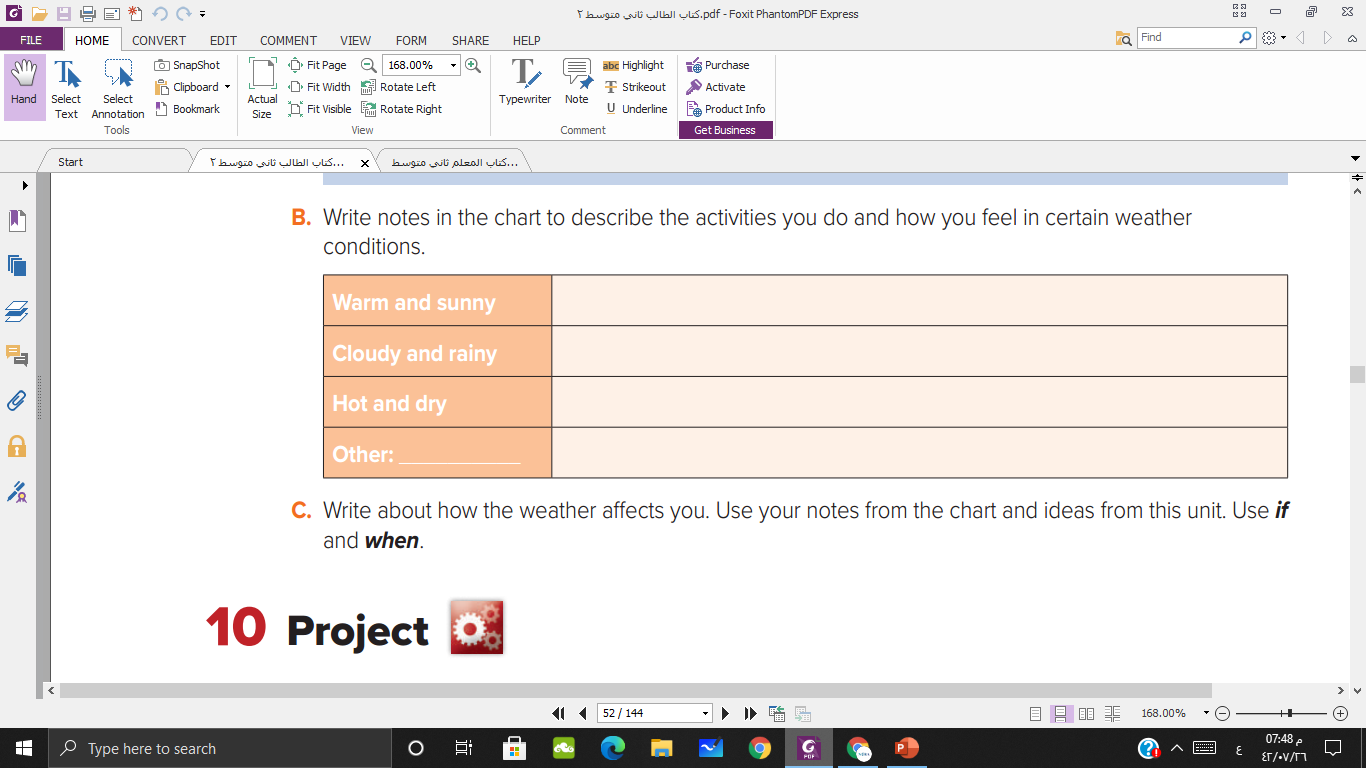 When it is warm and sunny, I feel energetic, and I go for a picnic with my family
If it cloudy and rainy, I feel relaxed and I stay at home
If it is hot and dry, I feel bored and I always go swimming
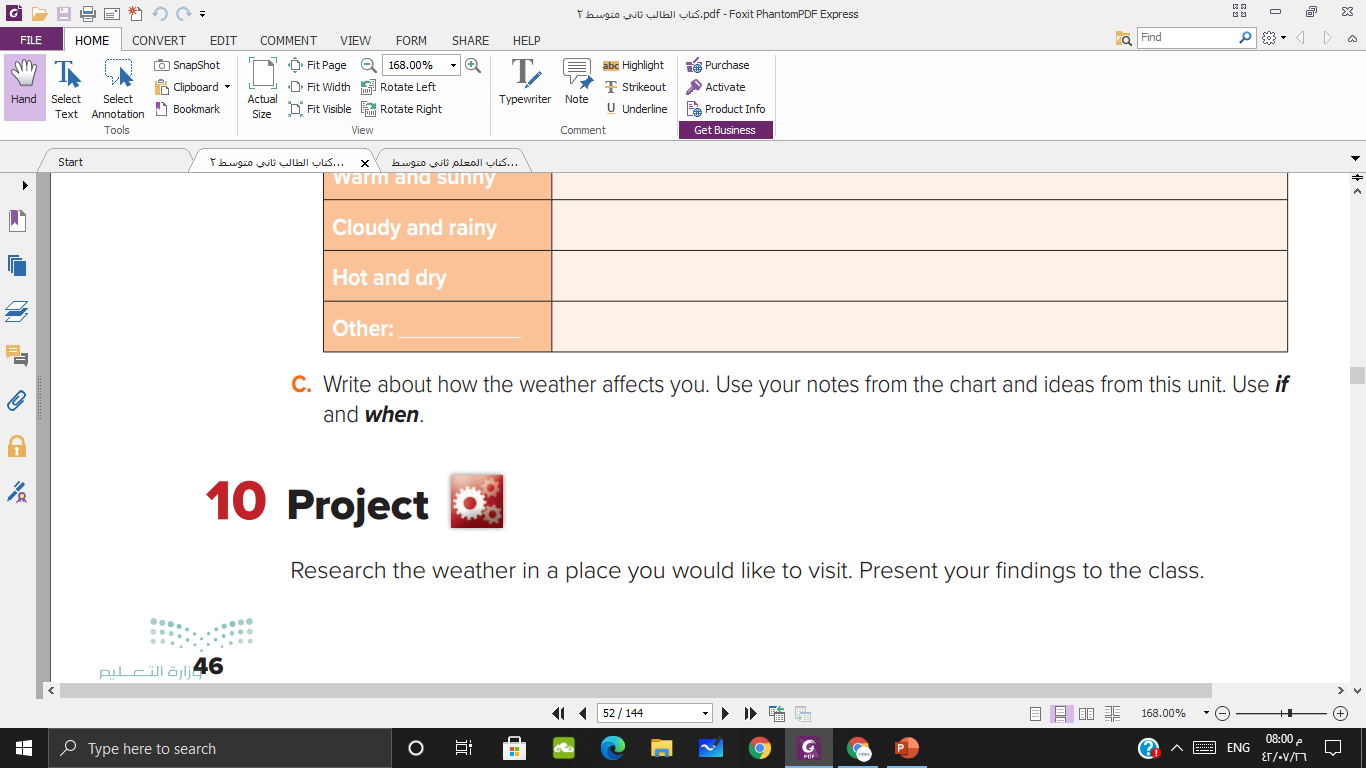 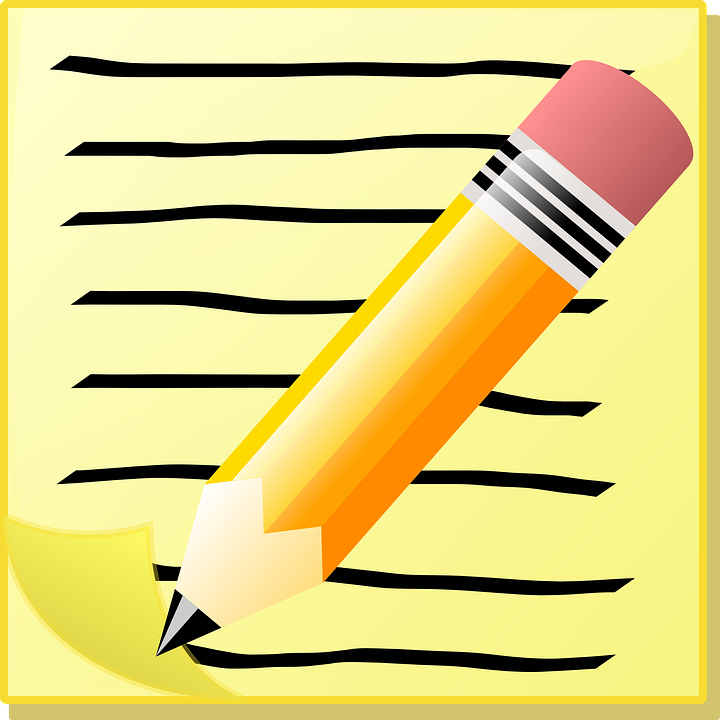 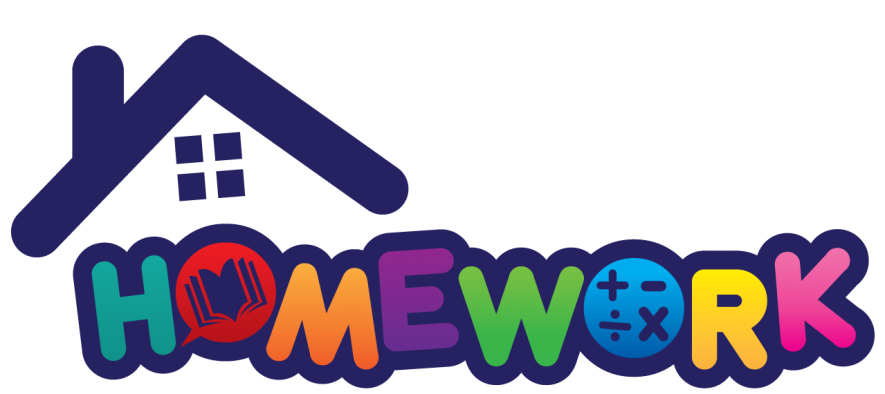 Thank you